Europa im MittelalterGrundzüge der mittelalterlichen Geschichte vom vorläufigen Ende des weströmischen Kaisertums 476 bis zur Entdeckung Amerikas 1492
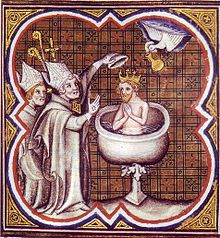 https://commons.wikimedia.org/wiki/File:Clovis_riceve_dalla_colomba_(spirito_santo)_la_santa_crema.jpg
[VL 03A]: Franken und Westgoten
I.) Die Franken1.1) Das merowingische Königtum
http://www.kleio.org/site/assets/files/8039/merowinger_1.jpg
I.) Die Franken1.1) Das merowingische Königtum
Das Königsheil


- Vom archaischen Sakralkönigtum zum Heerkönigtum


- Herkunftssagen


- Troja-Mythos (origo gentis der Franken)
I.) Die Franken1.1) Das merowingische Königtum
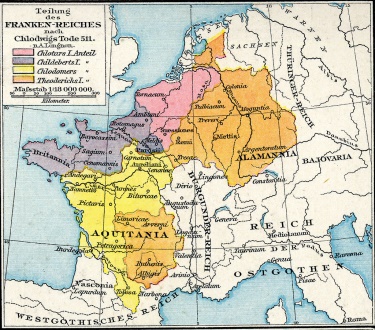 https://de.wikipedia.org/wiki/511#/media/Datei:Droysens-20b.jpg
I.) Die Franken1.2) Gesellschaftsstruktur
Romanen und Germanen

Adel bei den Franken?

Fränkischer „Adel“: königliche Gefolgschaft
Romanischer Senatorialadel
I.) Die Franken1.2) Gesellschaftsstruktur
Das Edictum Chlotharii (Edikt von Paris) 614

Kein Gesetzbuch (wie Codex Iustiniani, Lex Salica etc.)

Verfassungsdokument (regelt Verhältnis König – Adel)

Grafen müssen aus dem Amtsbezirk stammen
I.) Die Franken1.3) Kirche
Bischöfe: romanische Oberschicht


Verwaltungs- und Herrschaftsaufgaben in den Städten


„spätmerowingische Bischofsstaaten“
I.) Die Franken1.3) Kirche
Synoden des Merowingerreiches

511	Orleans 
517	Epaon
529	Orange
535	Clermont
538	Orleans
549	Orleans
554	Arles
573	Auxerre
583	Lyon
585	Macon 
590	Metz 
…
I.) Die Franken2.1) Die starken Könige
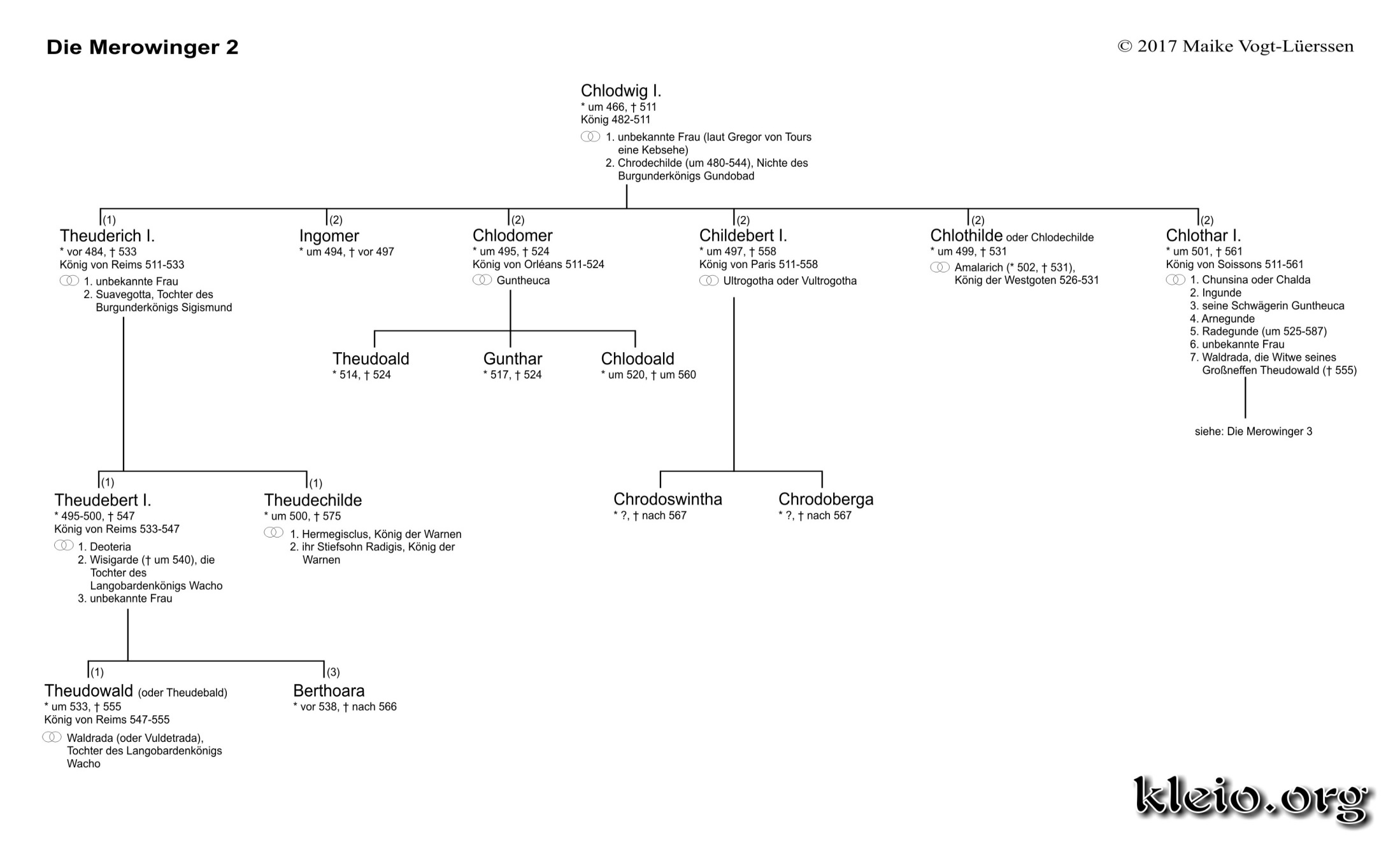 http://www.kleio.org/site/assets/files/8040/merowinger_2.jpg
I.) Die Franken2.1) Die starken Könige
Exkurs: Brunhild (Brunichildis)
        Rache für die Schwester





Dagobert I. „le Grand“
           (629 – 639)
Der letzte „starke“ König
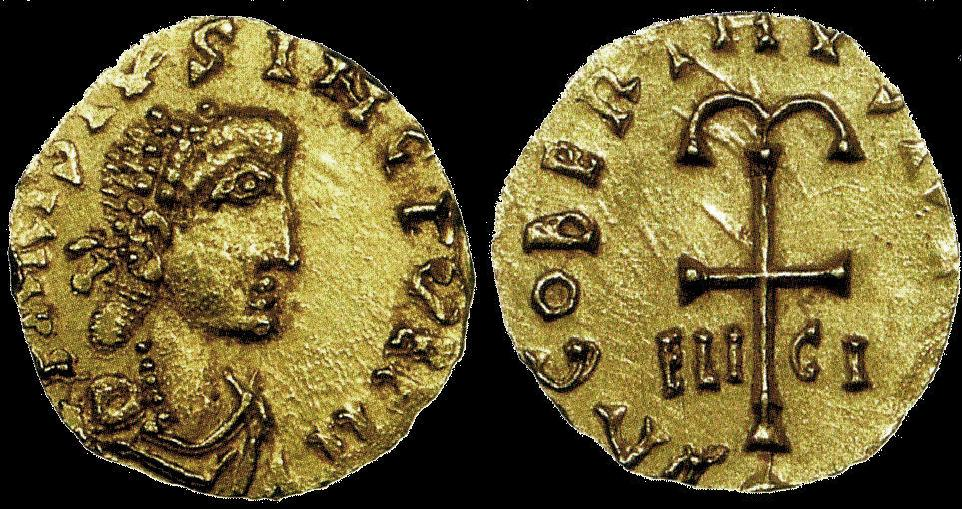 https://commons.wikimedia.org/wiki/File:Tiers_de_sous_d%27or_de_Dagobert_Ier.jpg
I.) Die Franken2.2) Die schwachen Könige
http://www.kleio.org/site/assets/files/8043/merowinger_5.jpg
I.) Die Franken2.2) Die schwachen Könige
Konsensgebundenheit der Königsherrschaft

Machtkämpfe des neustrischen und austrasischen Adels

Der „Staatsstreich“ des Hausmeiers Grimoald
I.) Die Franken2.2) Die Hausmeier
Maior domus
Erst Verwaltungschef des Königs, dann Repräsentant des Adels

Ebroin (Neustrien)

Pippin der Mittlere (od.: Pippin von Herstal)
687 Schlacht von Tertry: Pippin (Austrasien) beherrscht das Frankenreich (einschl. Neustrien)
Beginn der Herrschaft der Arnulfinger-Pippiniden (später: Karolinger)
II.) Die Westgoten1.) Das Tolosanische Reich
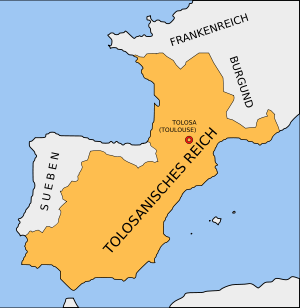 https://deacademic.com/pictures/dewiki/114/reino_de_los_visigodos-de.svg
II.) Die Westgoten1.) Das Tolosanische Reich
Exkurs

König Eurich (466-484) und seine Gesetze

Prätorianeredikt für die romanische Bevölkerung
II.) Die Westgoten1.) Das Tolosanische Reich
Nach Vouillé 507:

Theoderich d. Gr. (Ostgotenkönig) übernimmt Regentschaft für seinen Enkel


Nach den Amalern:

Flavius Theudis (531-548)
II.) Die Westgoten2.) Reorganisation in Spanien und Konversion
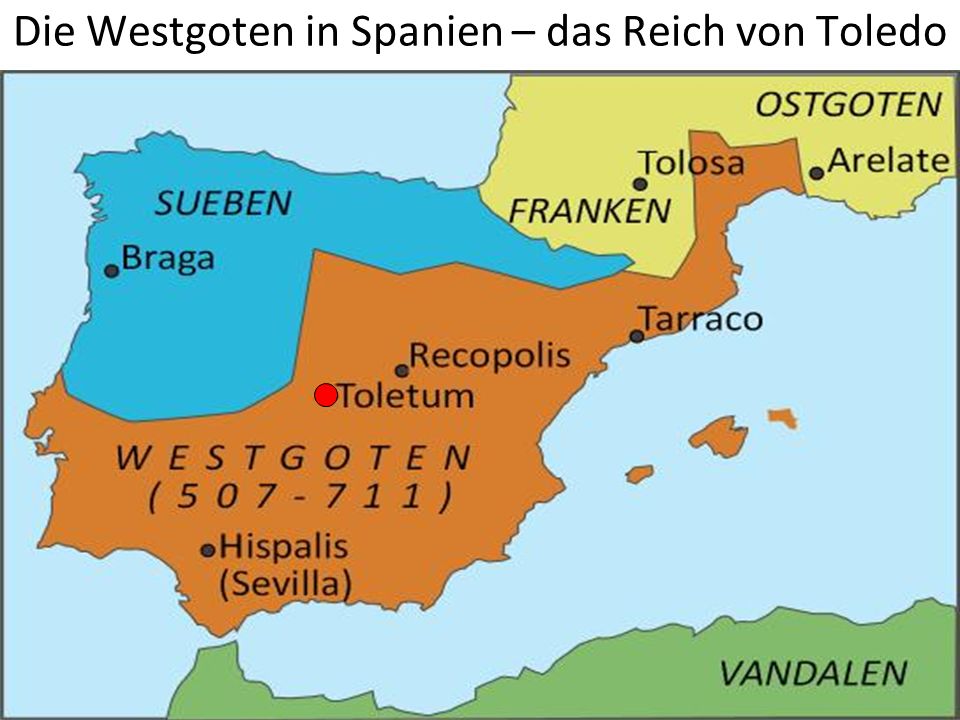 https://slideplayer.org/slide/1325689/3/images/41/Die+Westgoten+in+Spanien+%E2%80%93+das+Reich+von+Toledo.jpg
II.) Die Westgoten2.) Reorganisation in Spanien und Konversion
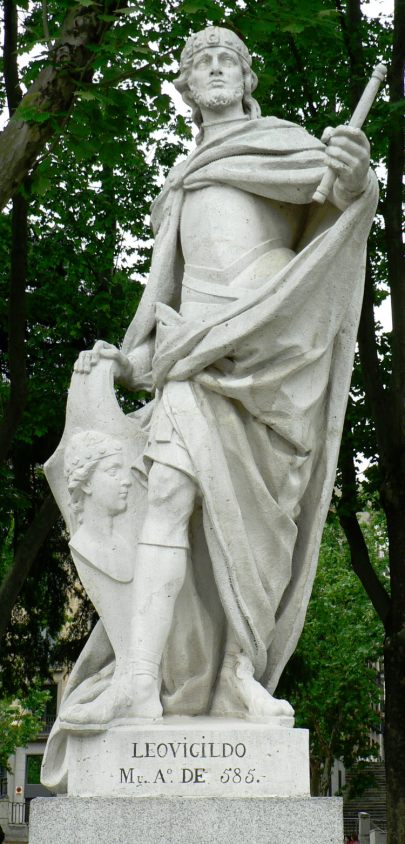 Verdrängung der Sueben


Liuva (567 – 572)


Leovigild (568 – 586)


Rekkared (586 – 601)
https://commons.wikimedia.org/wiki/File:Leovigildo_rey_visigodo.jpg
https://commons.wikimedia.org/wiki/File:Recared.jpg
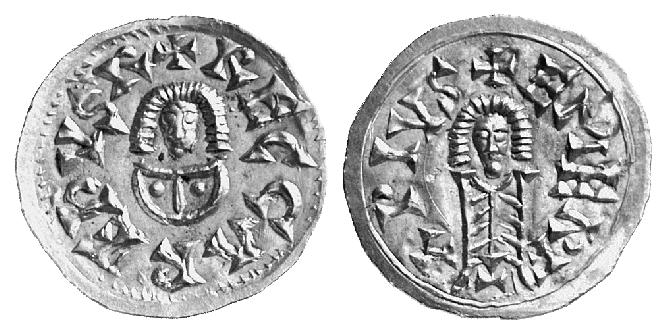 II.) Die Westgoten3.) Das Reich von Toledo
Königtum: 

Sakralität und byzantinisches Vorbild

Erbfolge oder Wahl?

Adel und Gefolgschaften
II.) Die Westgoten3.) Das Reich von Toledo
Kirche:
Konzilien als Reichsversammlungen
	Zum Beispiel:
516 Tarragona
546 Lérida
548 Valencia
569 Lugo
592 2. Konzil von Zaragoza

sowie 18 Konzilien in Toledo (z.B.: 3. Toletanum 589)
II.) Die Westgoten3.) Das Reich von Toledo
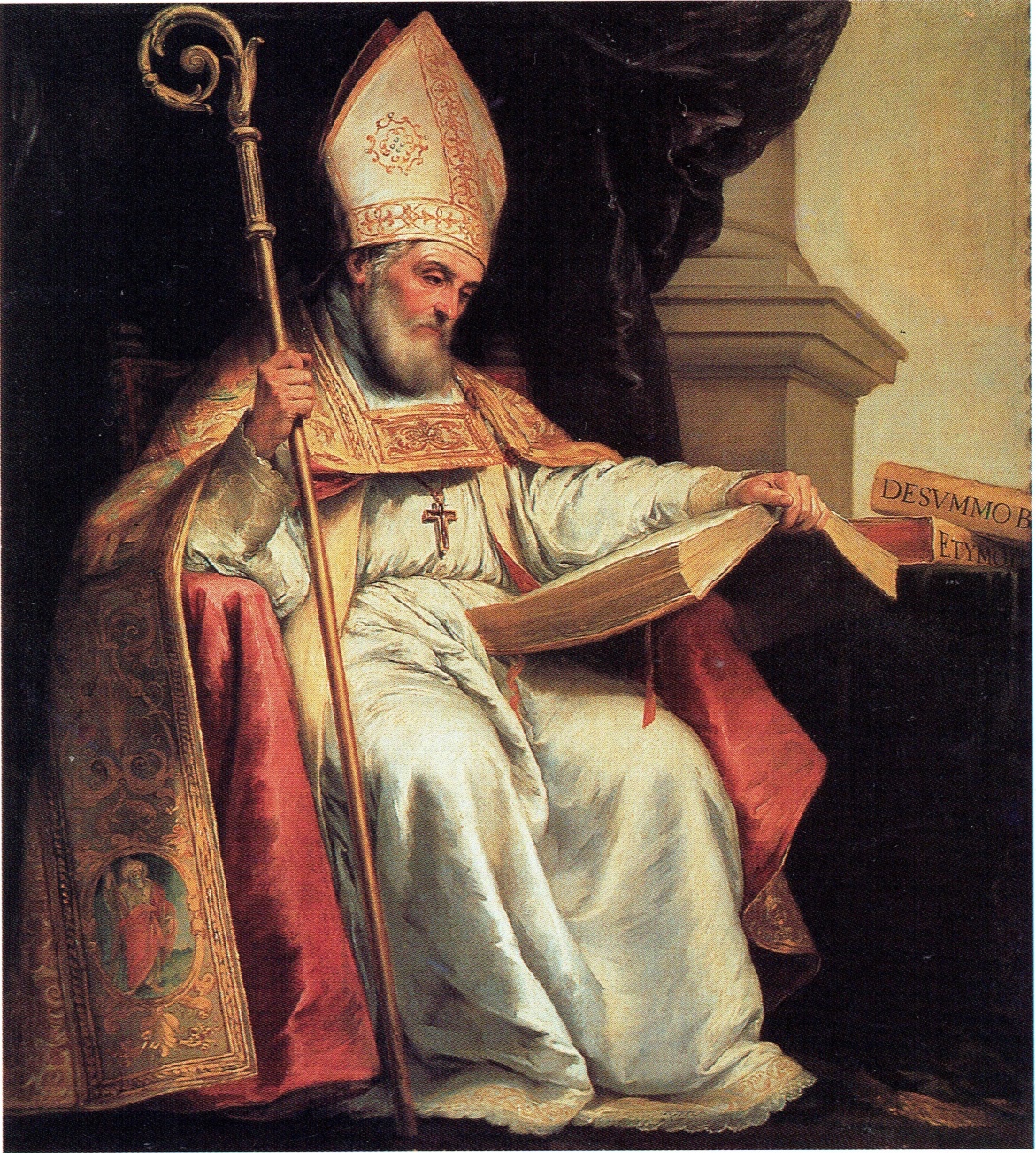 Isidor von Sevilla (†636)

Bischof von Sevilla als Nachfolger seines Bruders Leander
(katholisch-romanische Ober-schicht)

Hauptwerk: Etymologiae

Wichtiger Vermittler spätantiker Bildung für Europa
https://commons.wikimedia.org/wiki/File:Isidor_von_Sevilla.jpeg
II.) Die Westgoten3.) Das Reich von Toledo
Recht:
Vom Personalitätsprinzip zum Territorialitätsprinzip

Chindasvinth (642-653)
Rekkesvinth (653-672)

Innere Konflikte:
Morbus Gothicus 
Rebellionen

Das Ende der Westgoten: Die Schlacht am Guadalete 711

Der Beginn der Reconquista: Die „Schlacht“ von Covadonga ca.716-722
Bildnachweise
VL 3a
https://commons.wikimedia.org/wiki/File:Clovis_riceve_dalla_colomba_(spirito_santo)_la_santa_crema.jpg
http://www.kleio.org/site/assets/files/8039/merowinger_1.jpg 
https://de.wikipedia.org/wiki/511#/media/Datei:Droysens-20b.jpg
http://www.kleio.org/site/assets/files/8040/merowinger_2.jpg
https://commons.wikimedia.org/wiki/File:Tiers_de_sous_d%27or_de_Dagobert_Ier.jpg
http://www.kleio.org/site/assets/files/8043/merowinger_5.jpg  
https://deacademic.com/pictures/dewiki/114/reino_de_los_visigodos-de.svg
https://slideplayer.org/slide/1325689/3/images/41/Die+Westgoten+in+Spanien+%E2%80%93+das+Reich+von+Toledo.jpg
https://commons.wikimedia.org/wiki/File:Leovigildo_rey_visigodo.jpg 
https://commons.wikimedia.org/wiki/File:Recared.jpg
https://commons.wikimedia.org/wiki/File:Isidor_von_Sevilla.jpeg